7/2021/5665						Newby Bridge Hotel, Newby BridgeRemoval of external storage area and area of untended garden. Locate 4 guest accommodation pods on prepared pad foundations. Introduce hard landscaping and parking (this follows refusal of application 7/2021/5223)
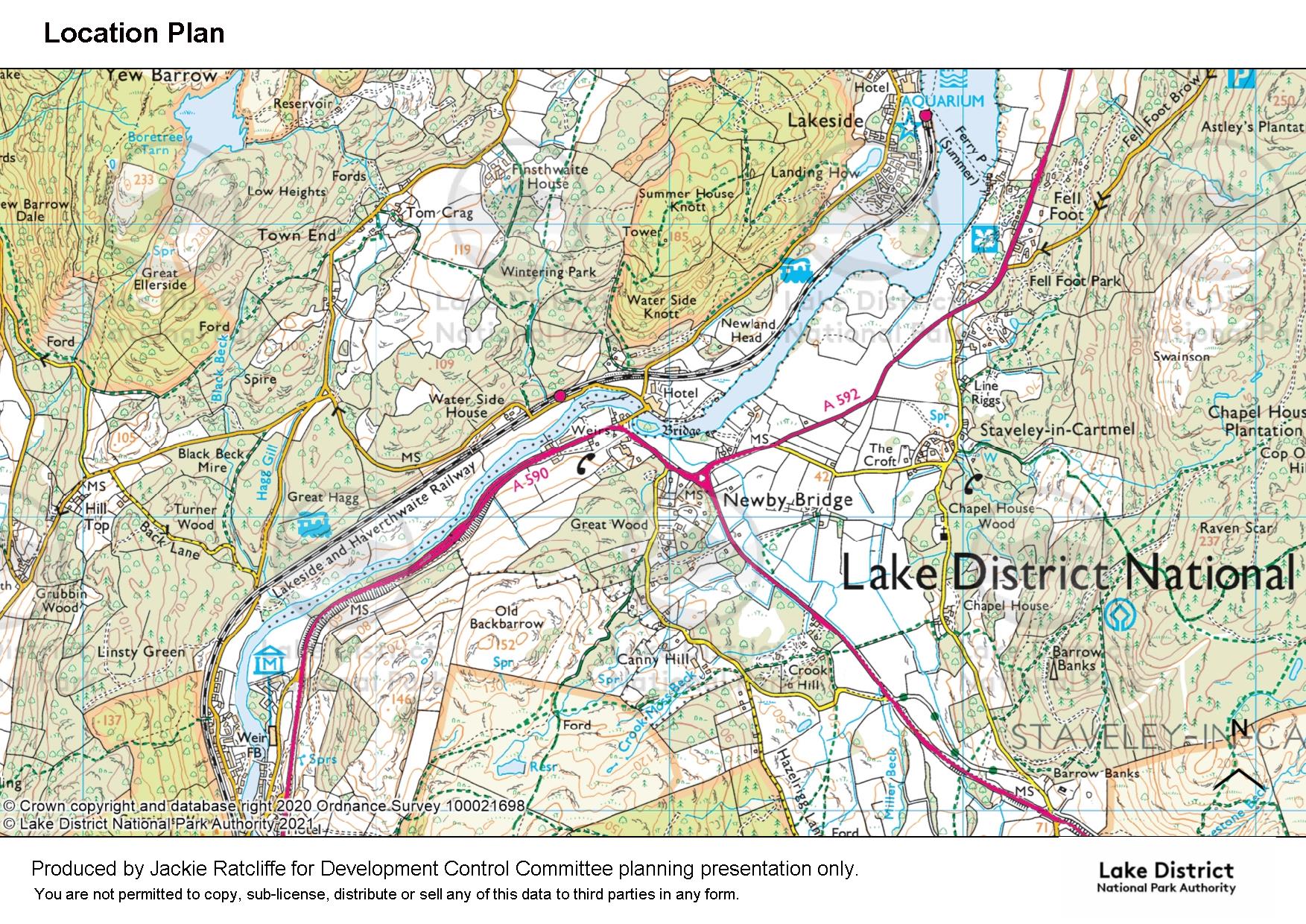 SITE
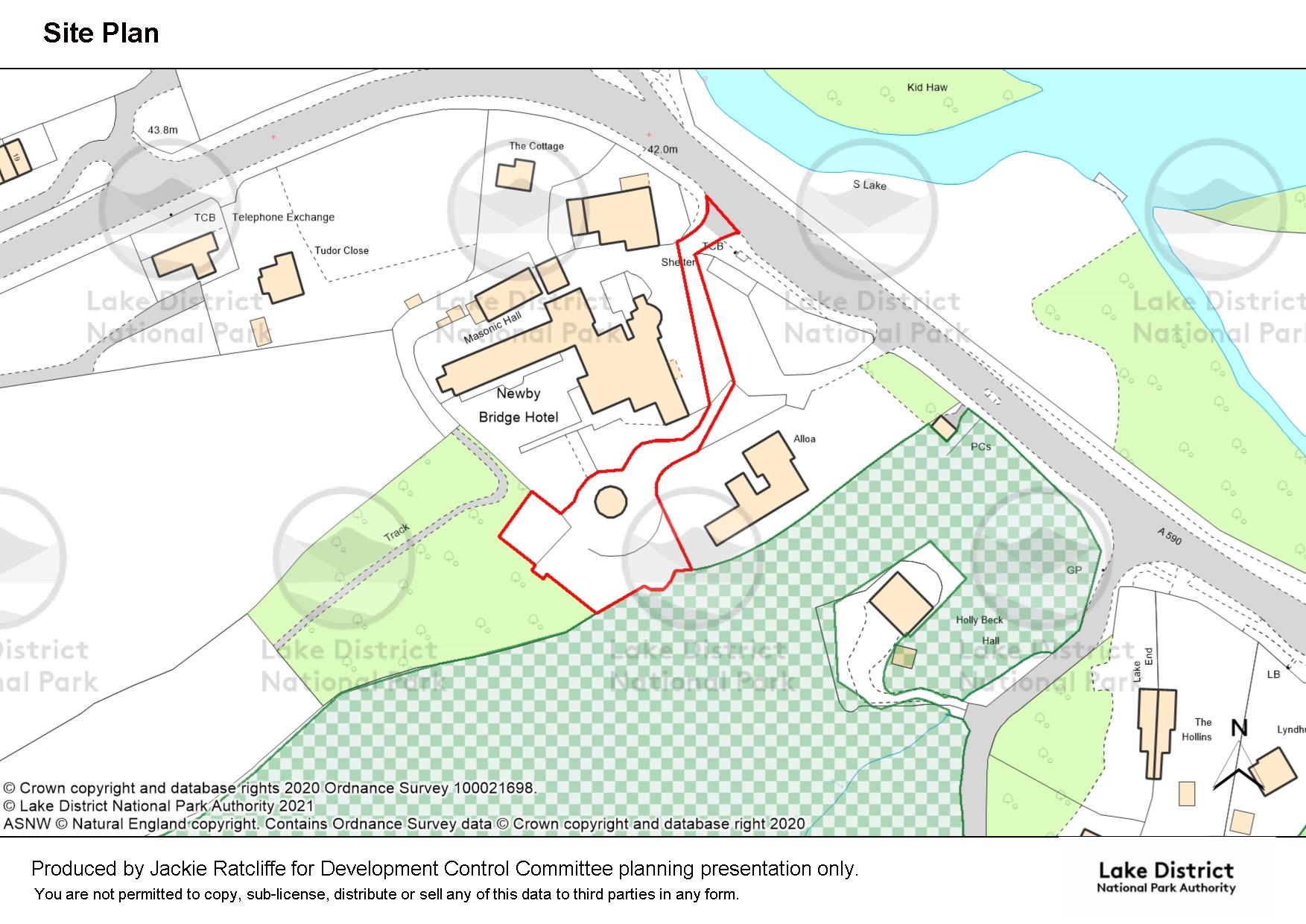 Alloa
SITE
Holly Beck Hall
ASNW
Approx. extent of garden area for Holly Beck Hall
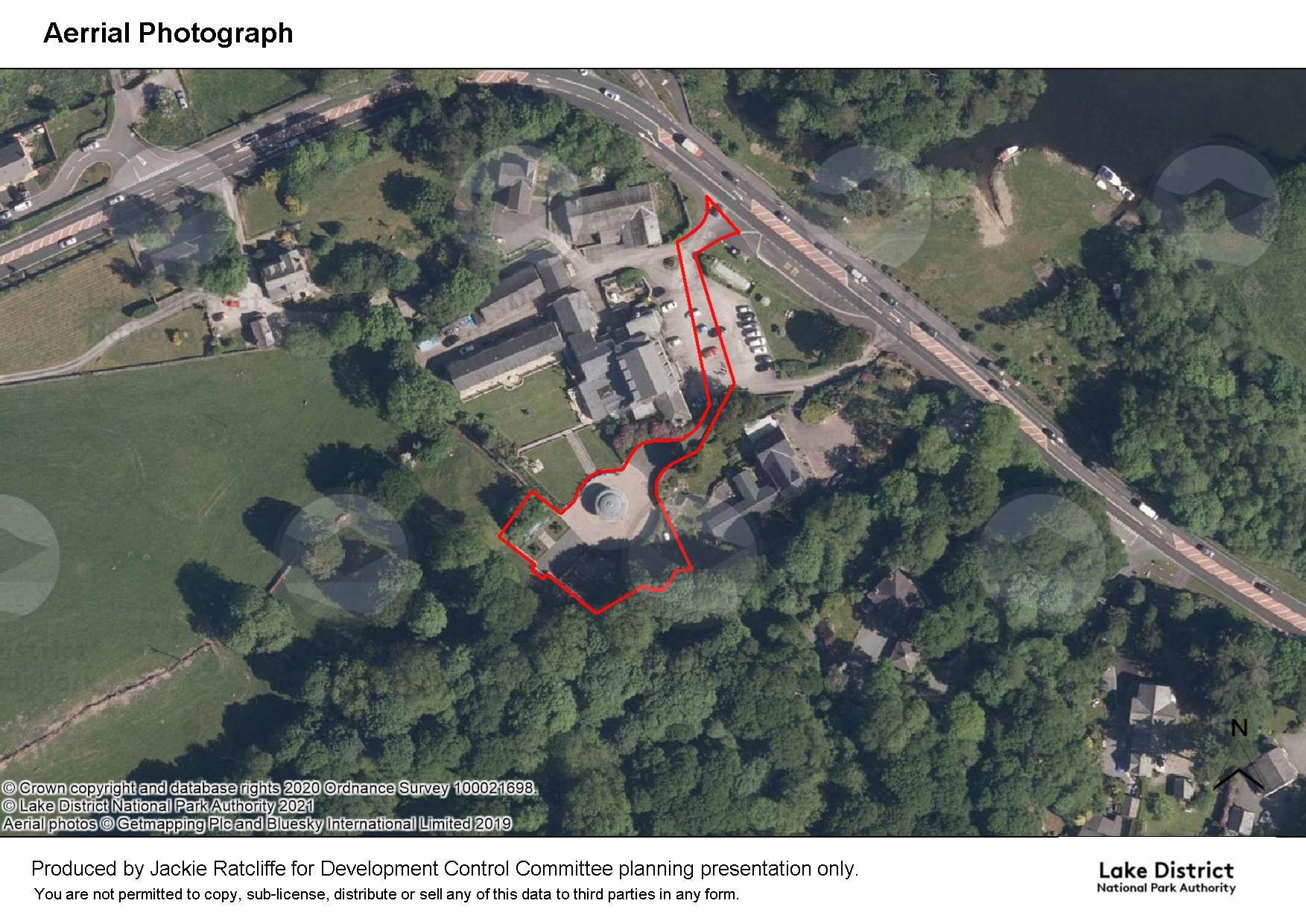 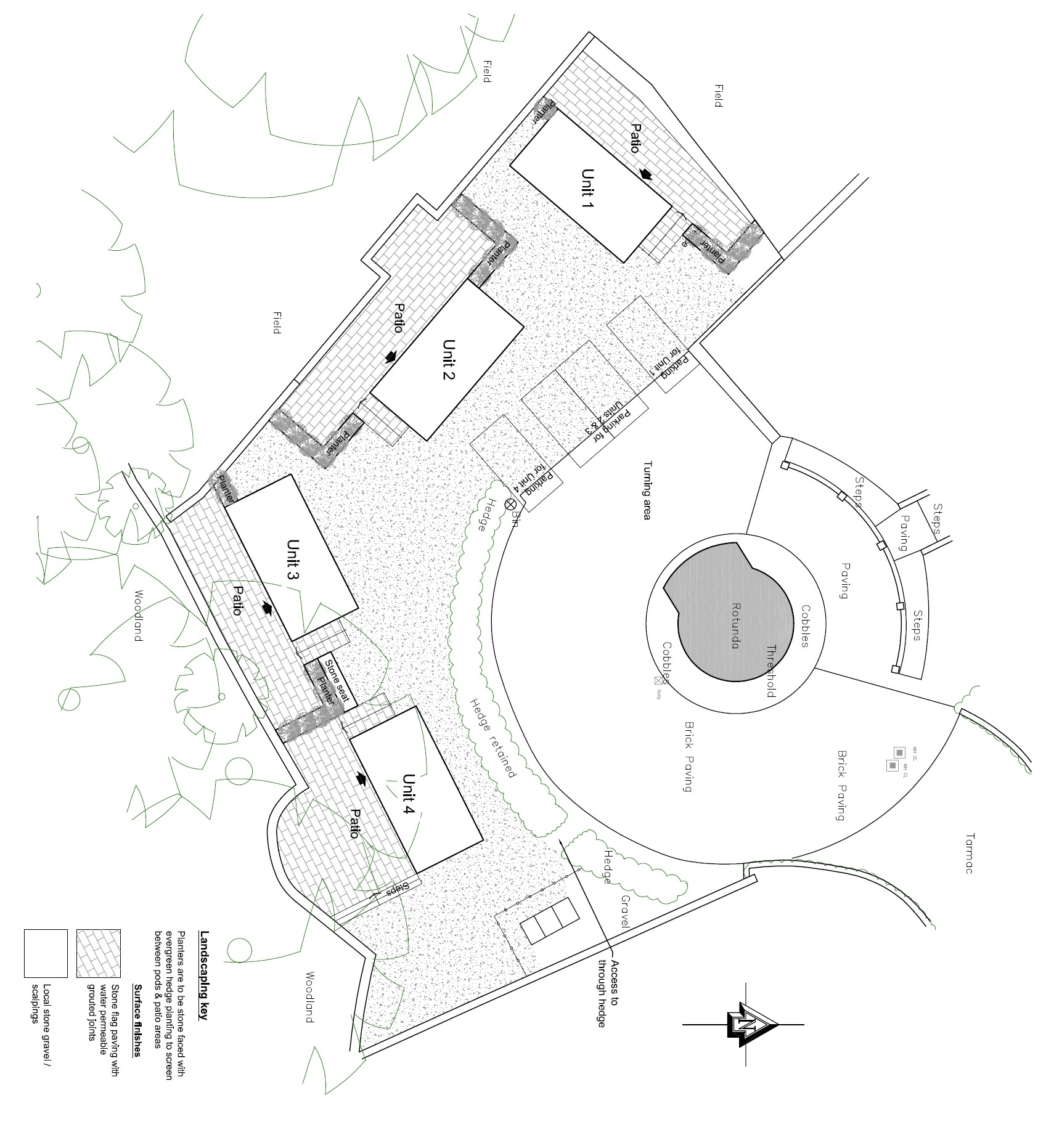 Boundary with Alloa
Site layout Plan
Boundary with Holly Beck Hall and ASNW
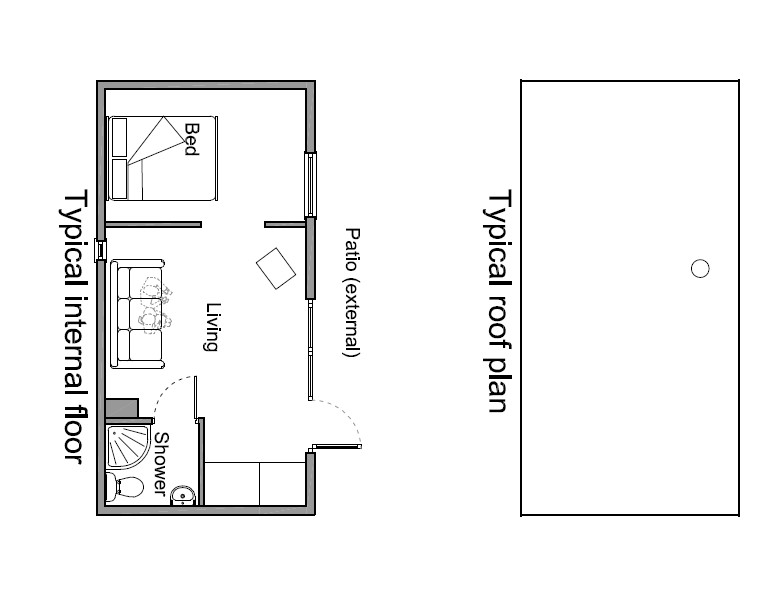 Pod Floor Plan
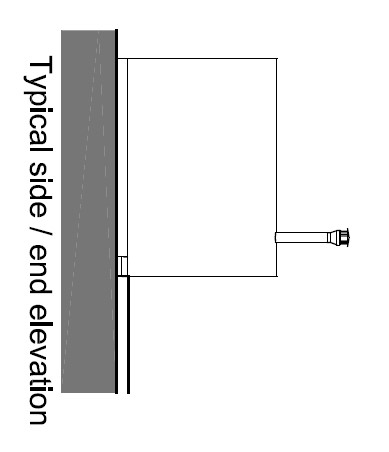 Elevations
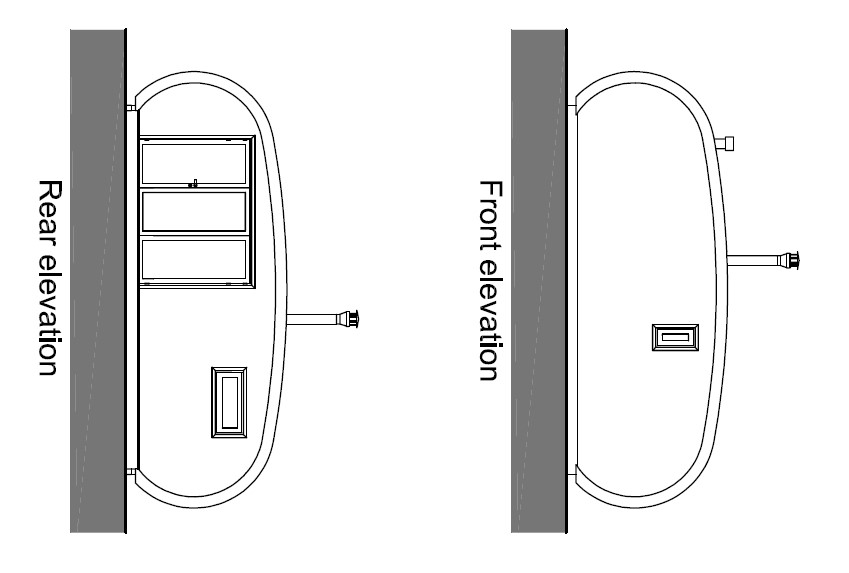 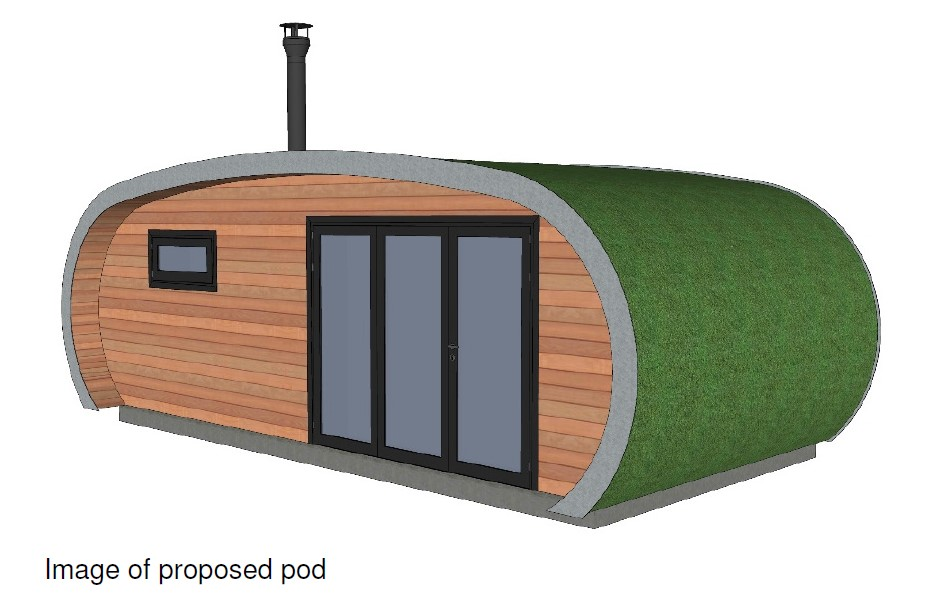 Photographs of Pods on Site
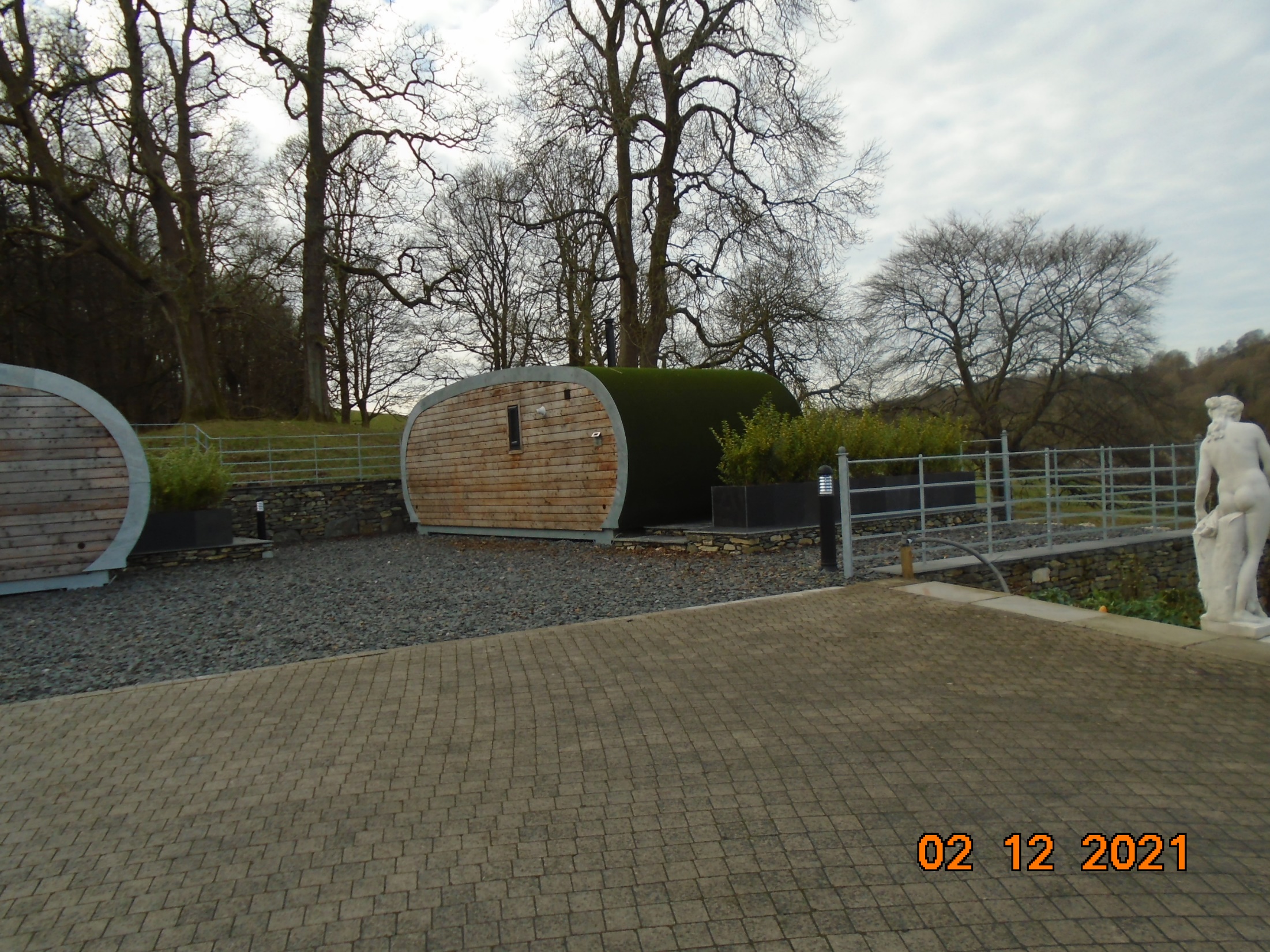 Pod 1 - Looking westwards towards fields
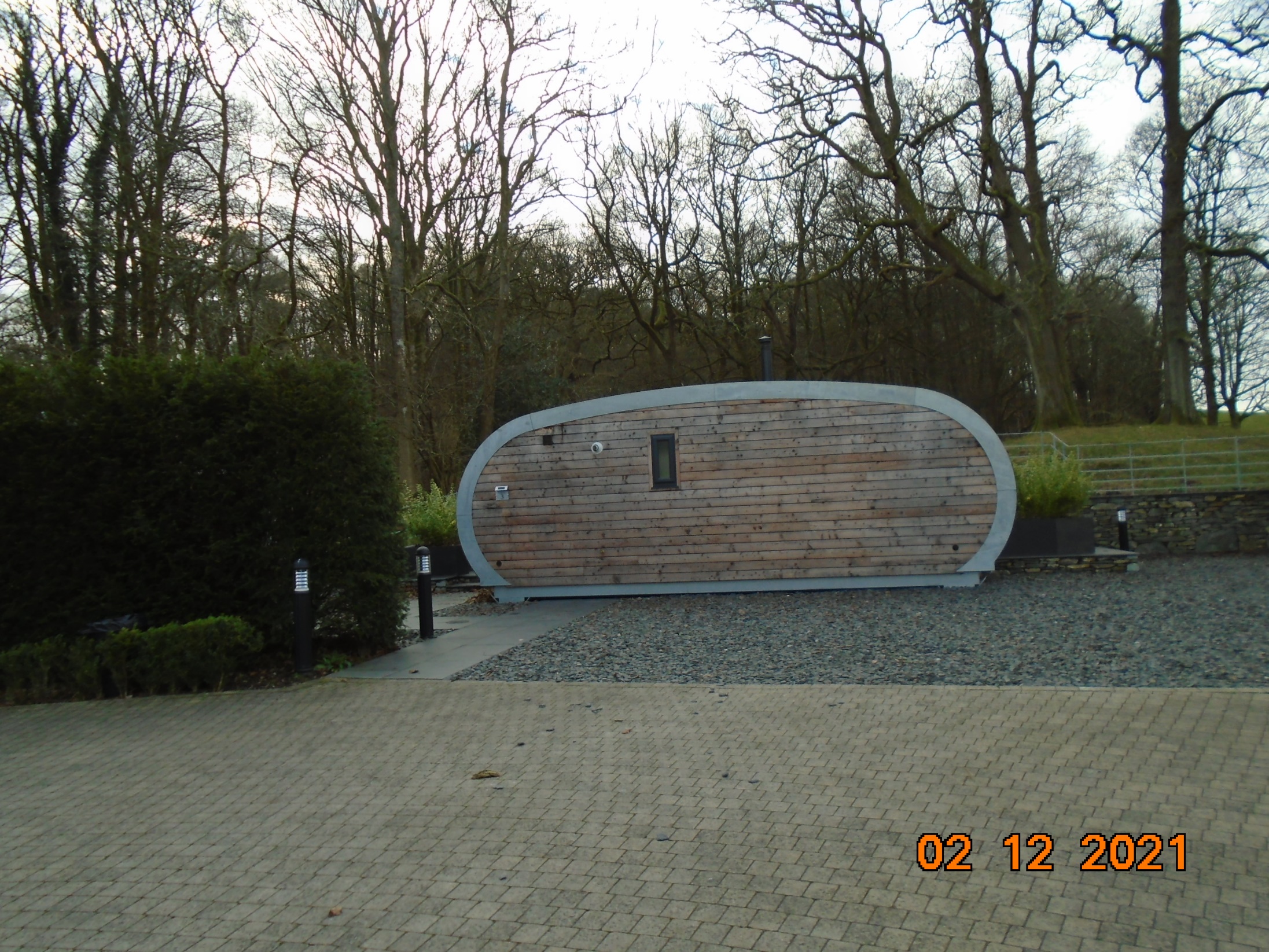 Pod 2 – Looking westwards towards fields and Great Wood
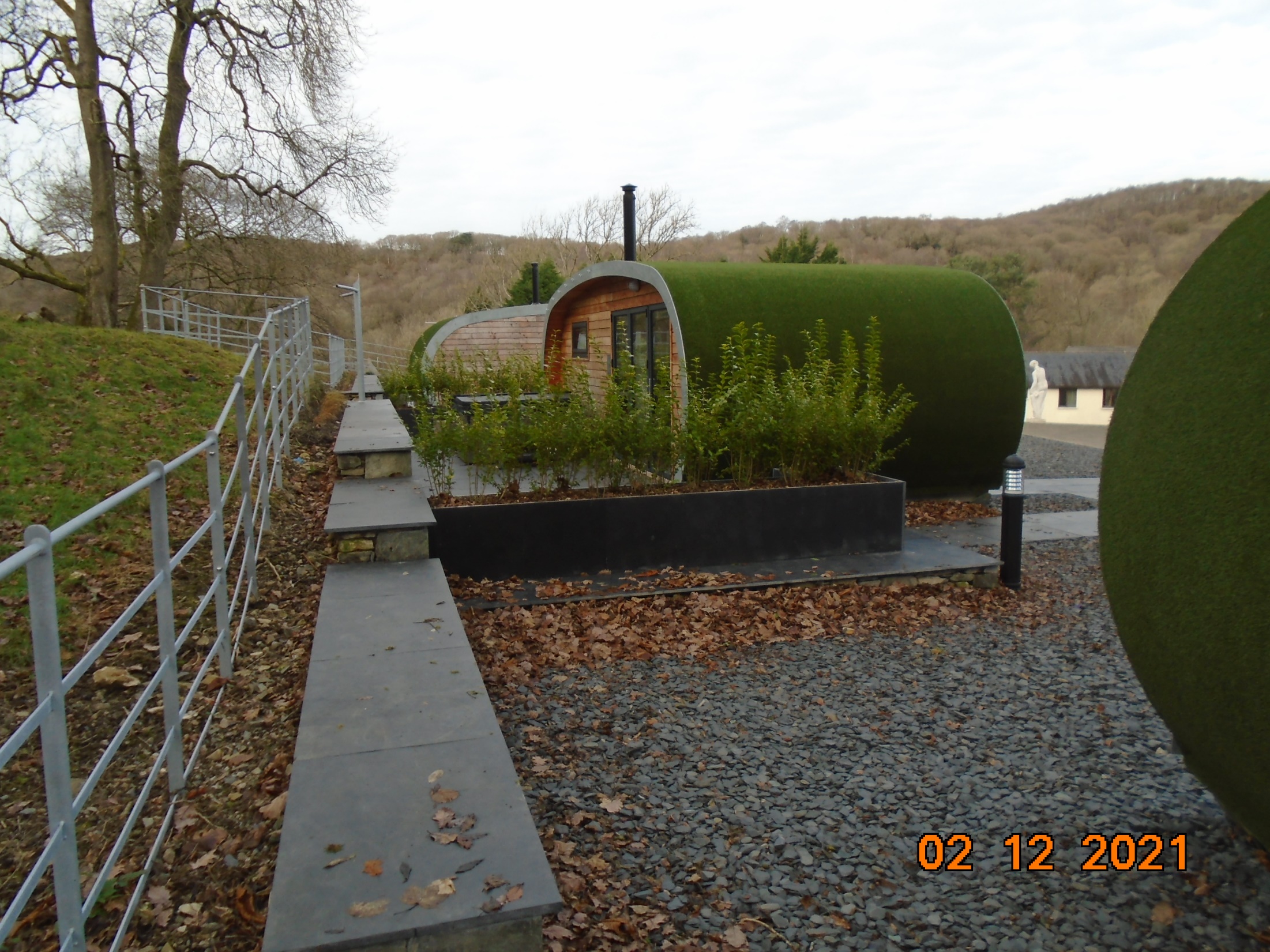 Pods 1 and 2 – Looking north along western boundary
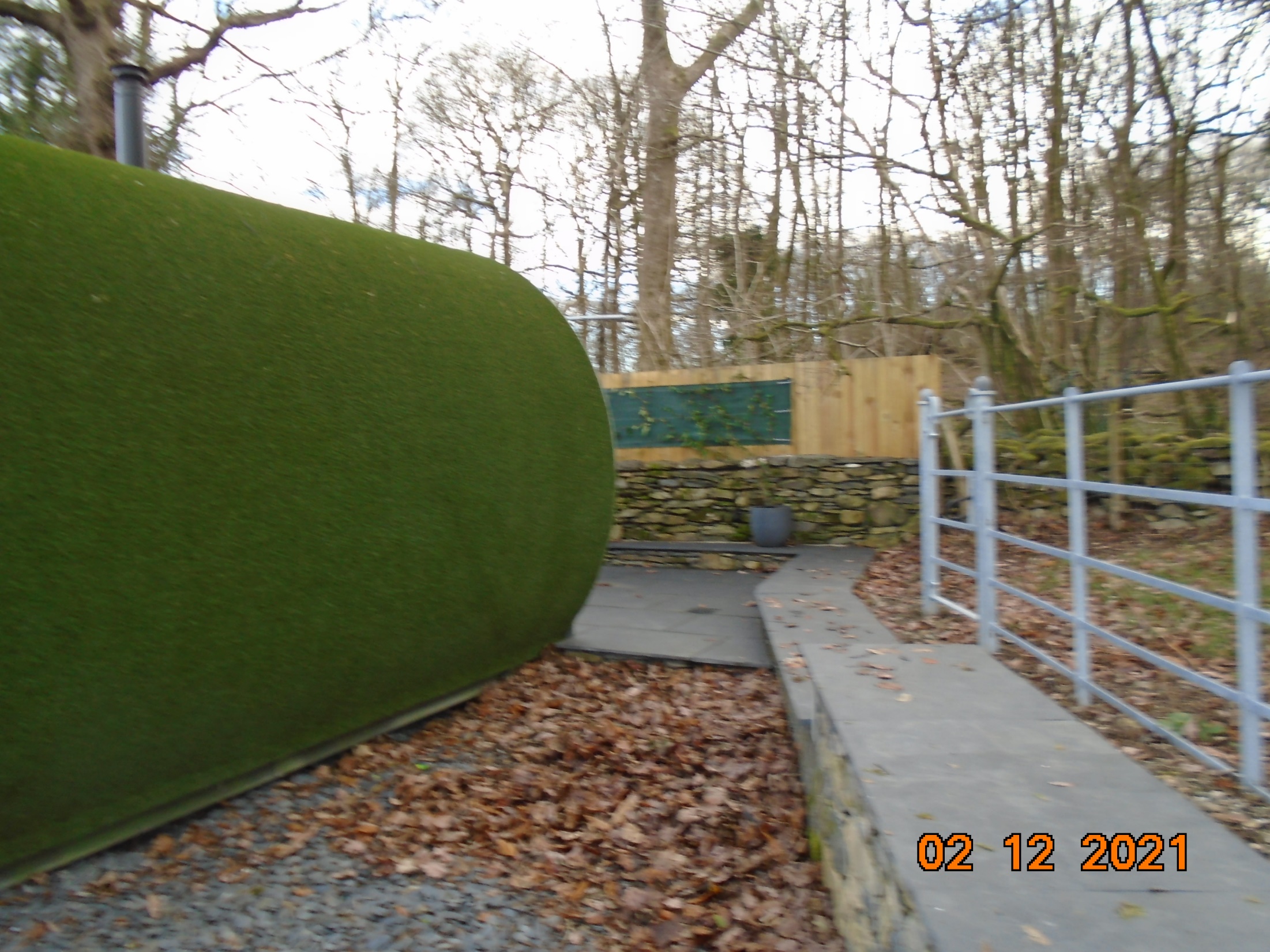 Pod 3 – Looking southwards towards Great Wood and garden area of Holly Beck Hall
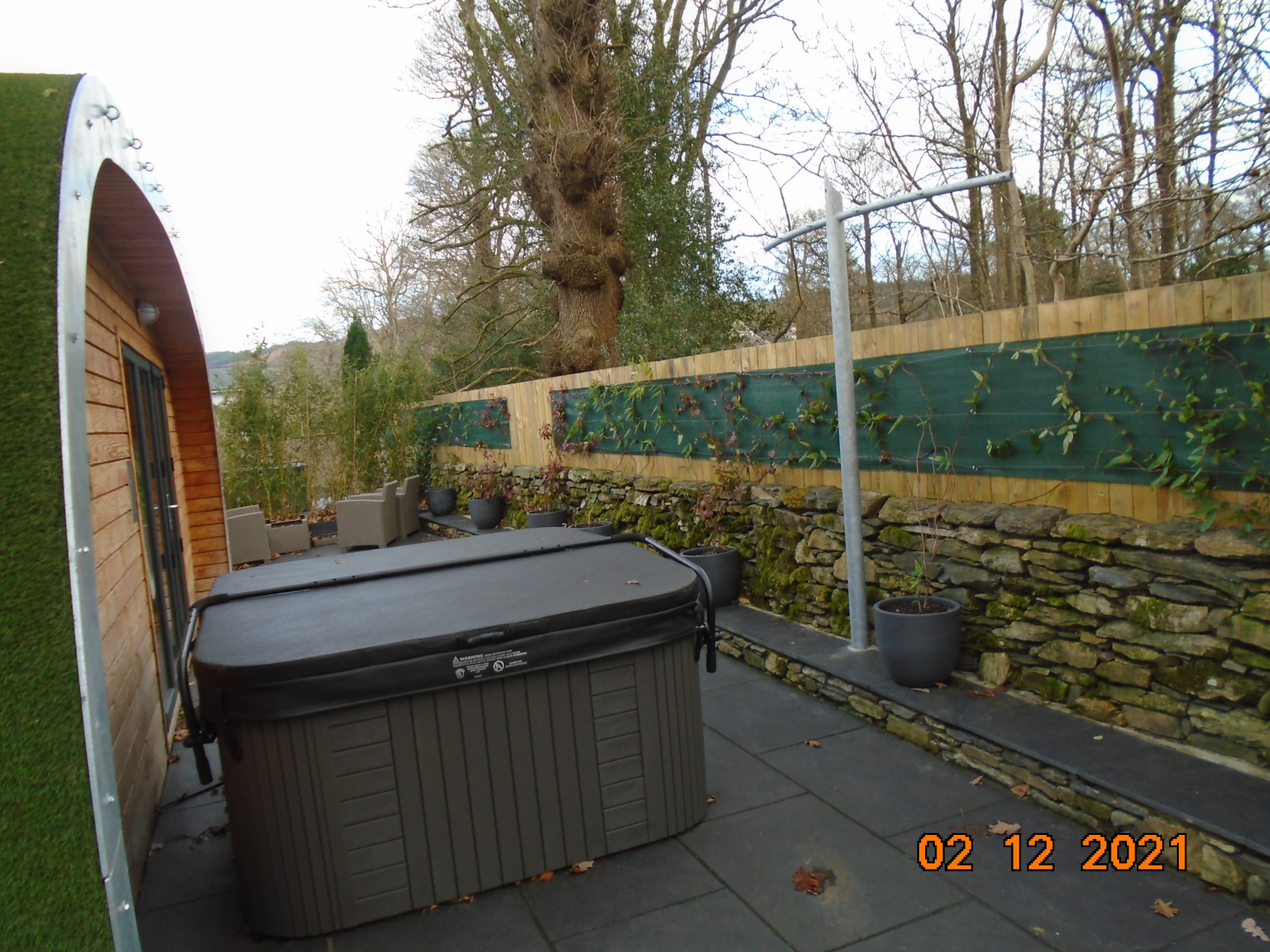 Pod 3 – Looking eastwards along southern boundary with Great Wood and Holly Beck Hall

(Conditions recommended regarding fence to be maintained in situ and at current height, and no further lighting unless agreed with the LPA)
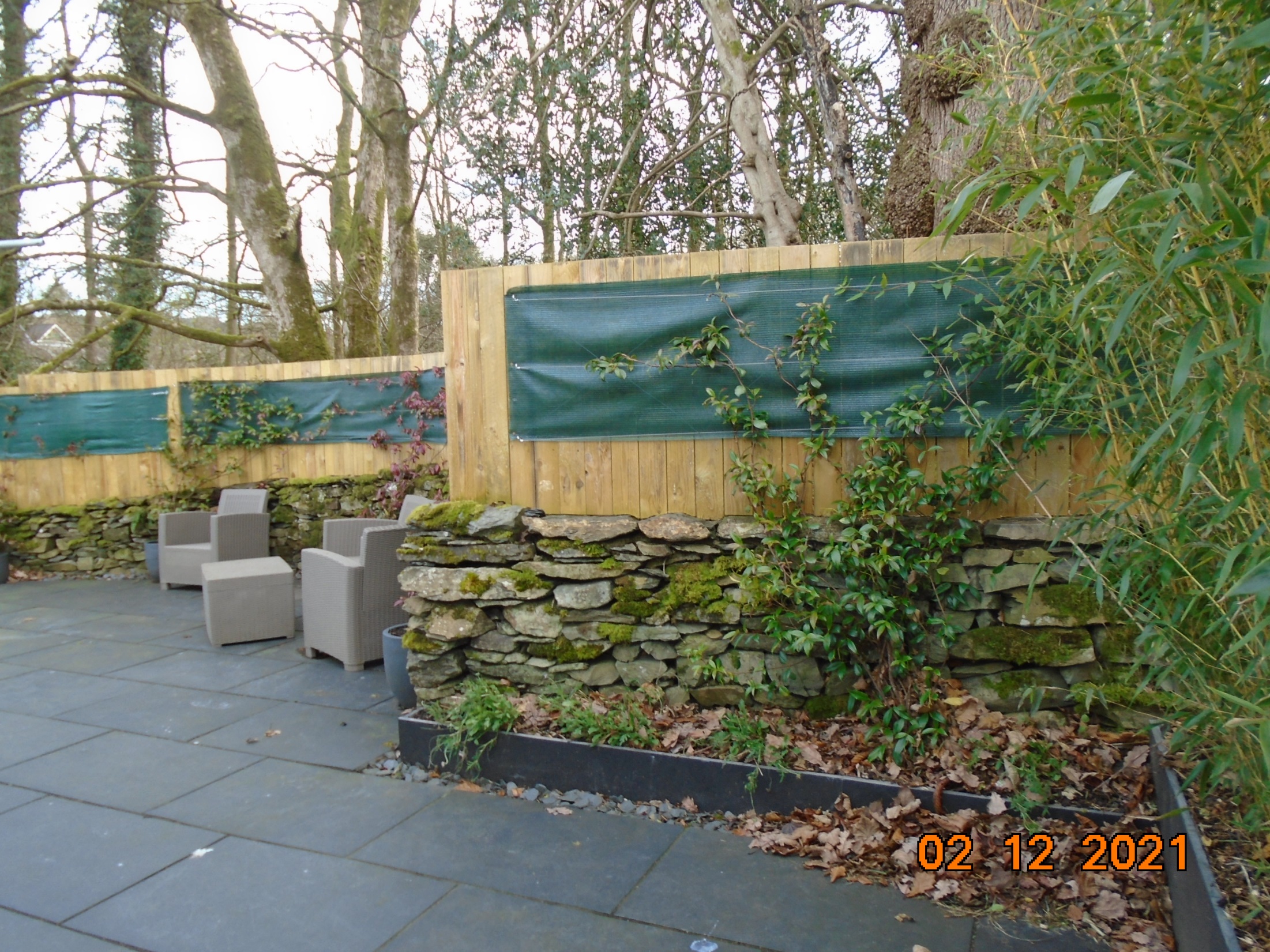 Pod 4 - Patio area looking southwards towards Great Wood and Holly Beck Hall
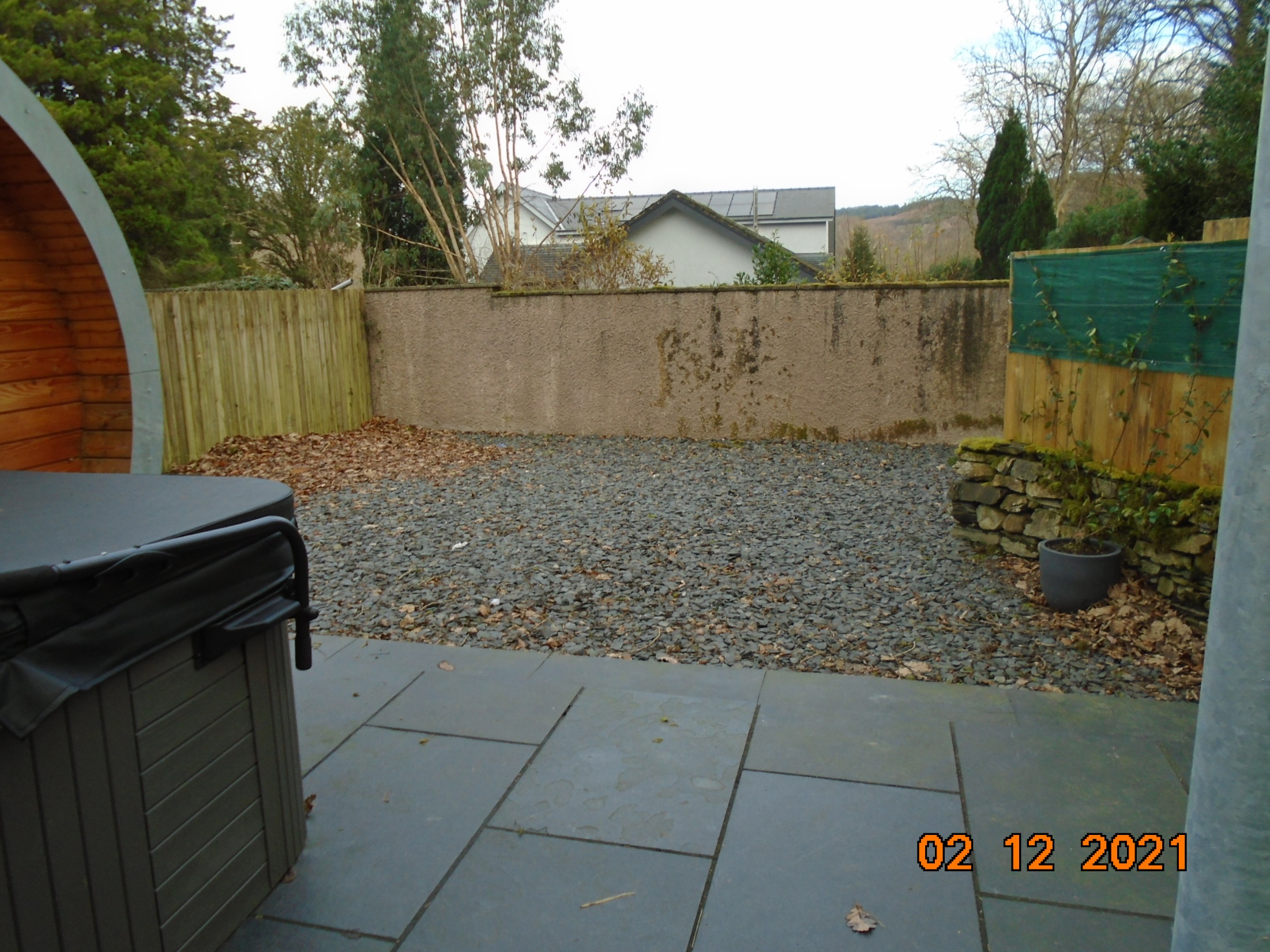 Pod 4 – Patio area looking eastwards towards Alloa

(Condition recommended for 6 metre landscaped area to provide separation)
Photographs taken from Holly Beck Hall Garden
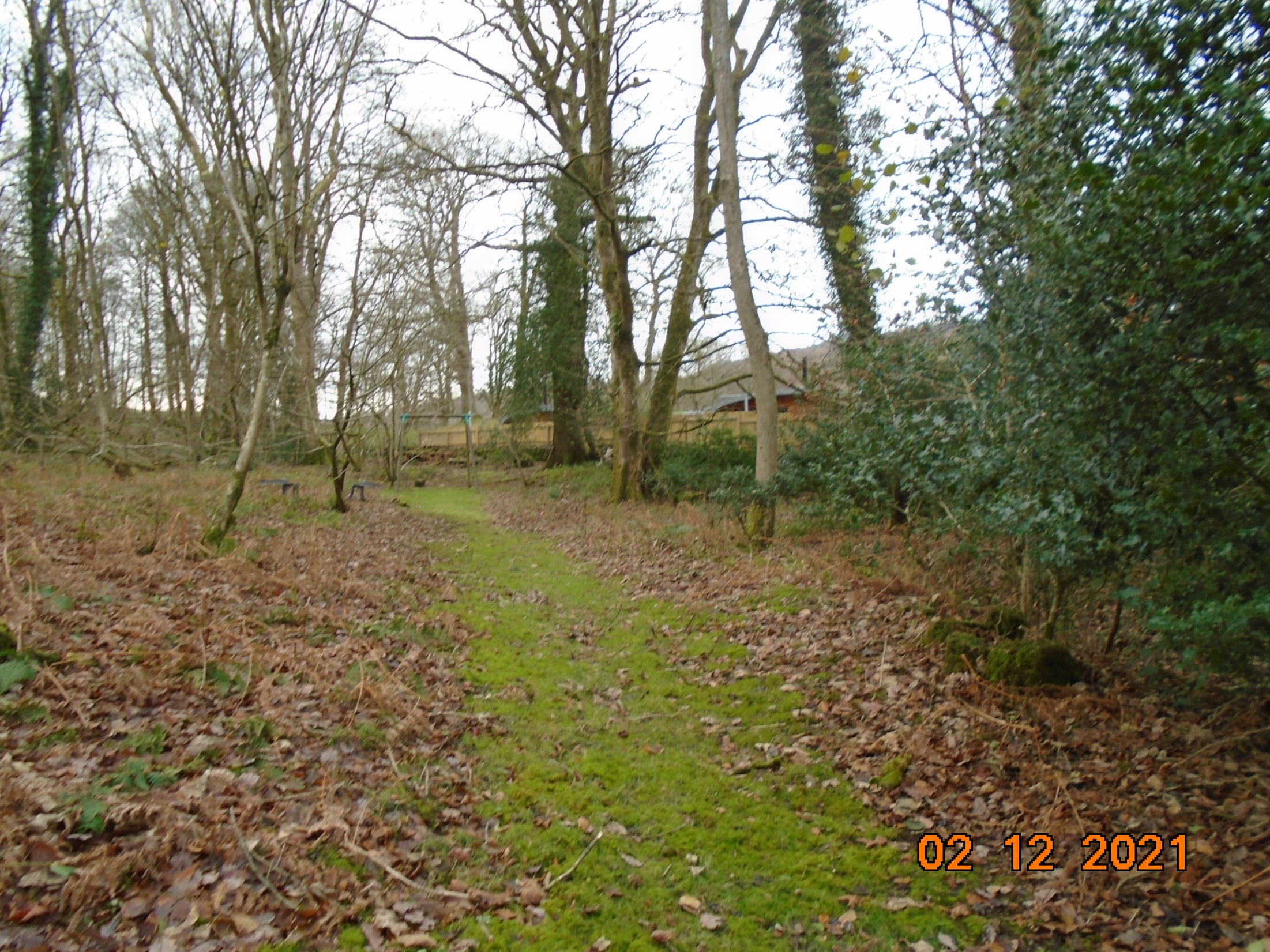 Looking westwards through garden of Holly Beck Hall towards site
Pod 4
Pod 3
Approx. line of west garden boundary
Holly Beck Hall garden
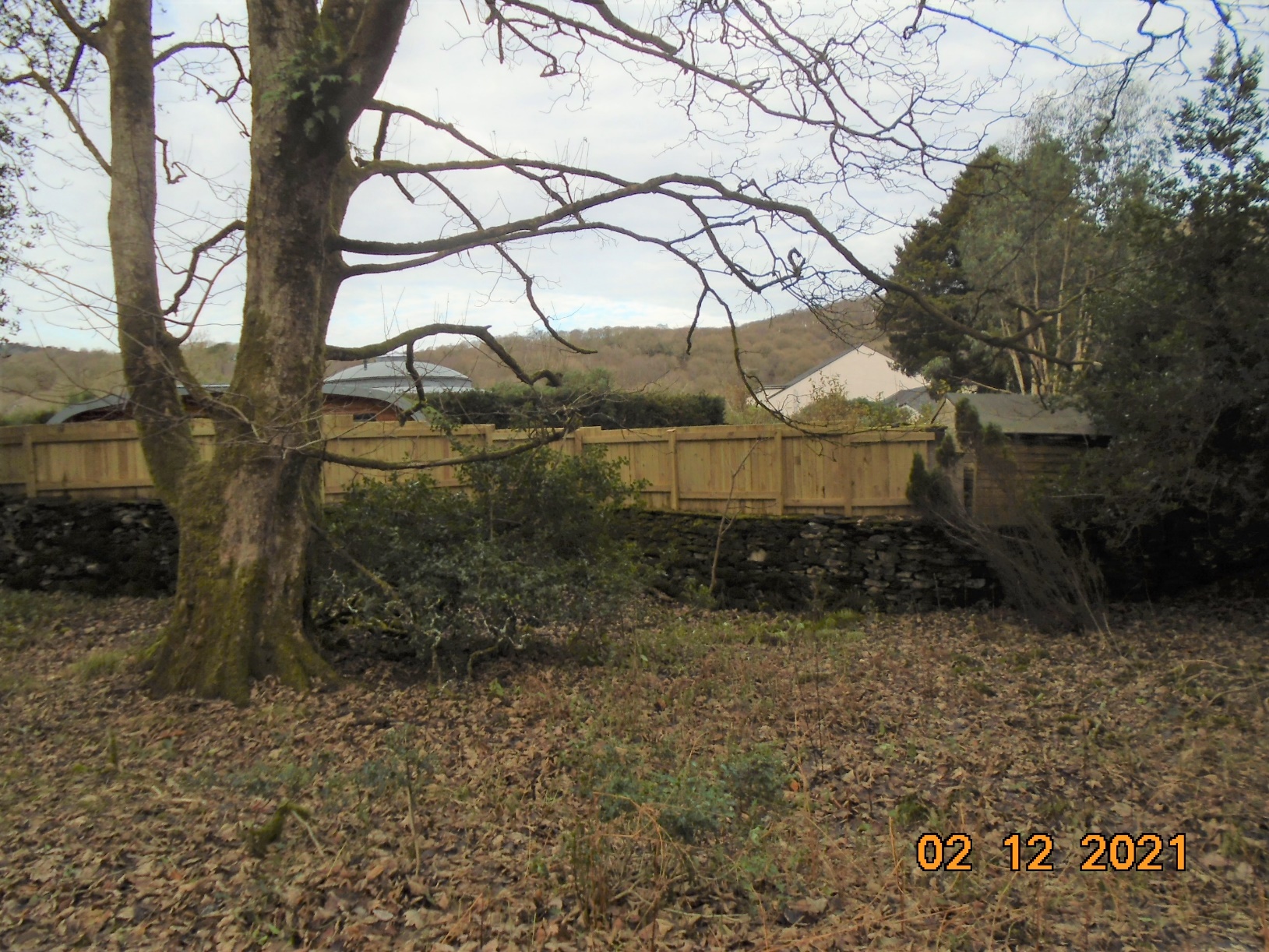 Looking from play equipment northwards towards site
Pod 4
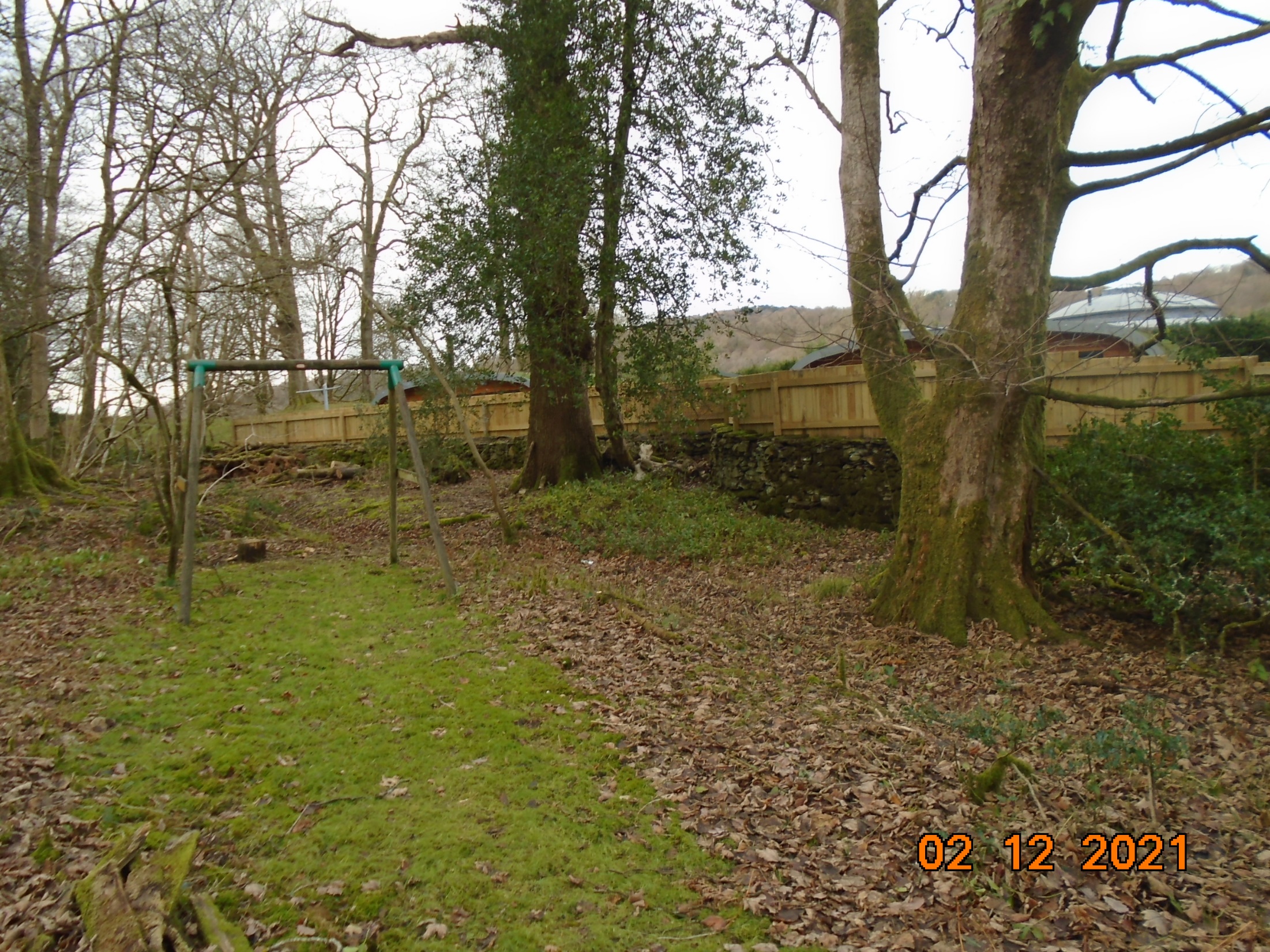 Play equipment in relation to the southern boundary of the site
Pod 4
Pod 3
Photographs taken from Alloa’s garden
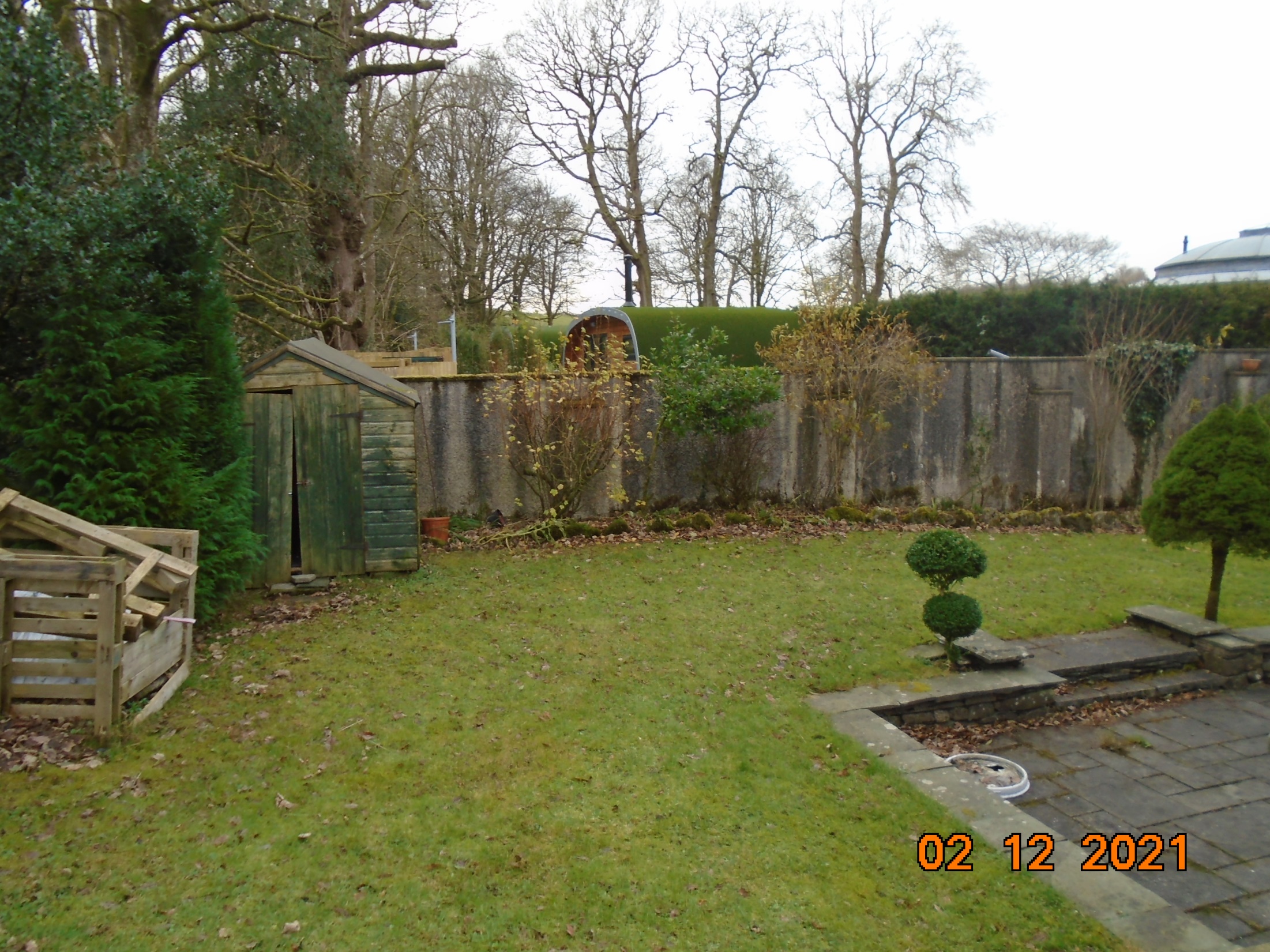 Pod 4
Looking south-westwards towards site from raised area of garden to the south of the swimming pool extension
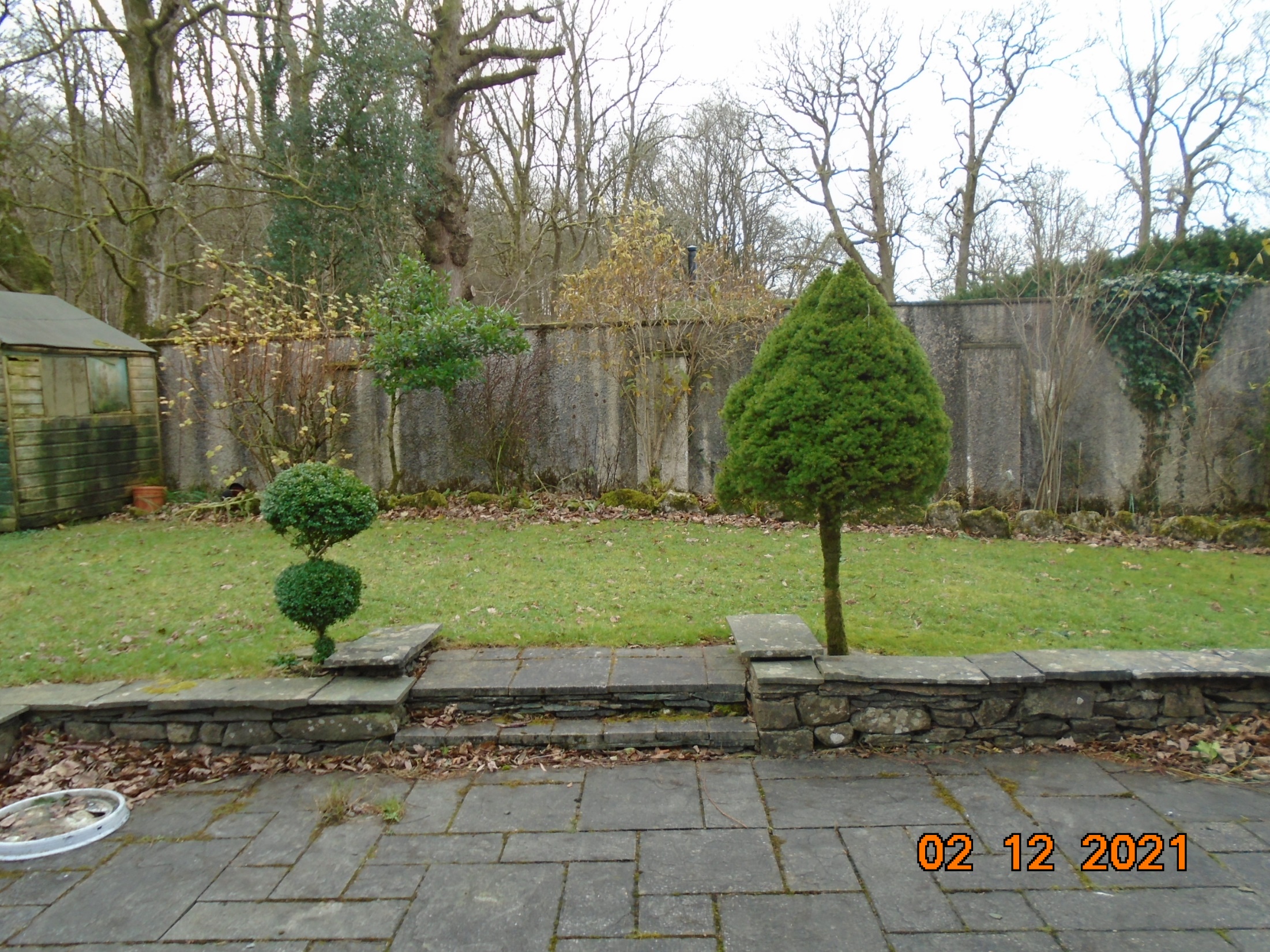 Pod 4
Looking south-westwards towards the site from the patio area between the swimming pool extension and the site
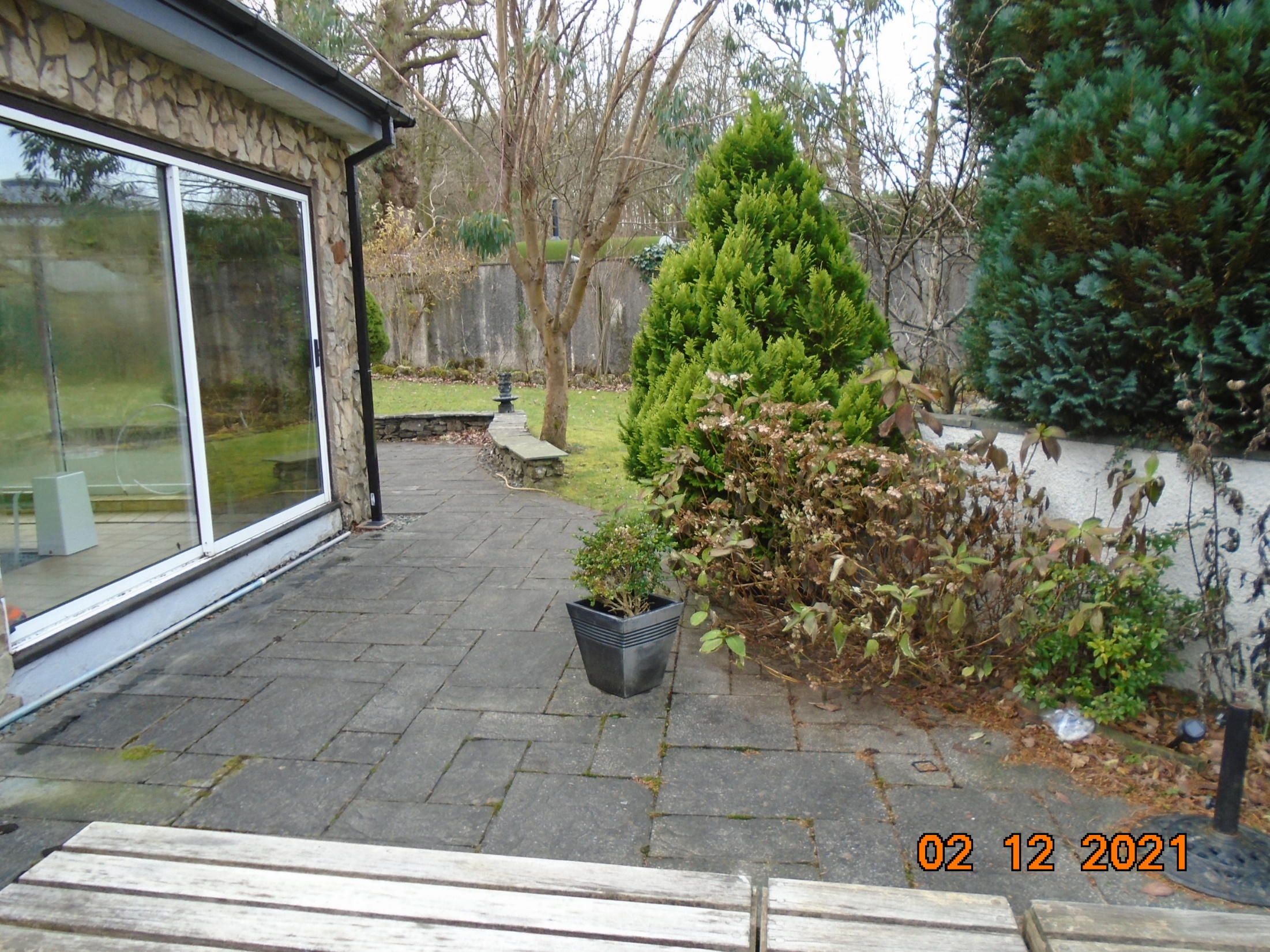 Looking south-westwards from the patio area to the north of the swimming pool extension
Pod 4
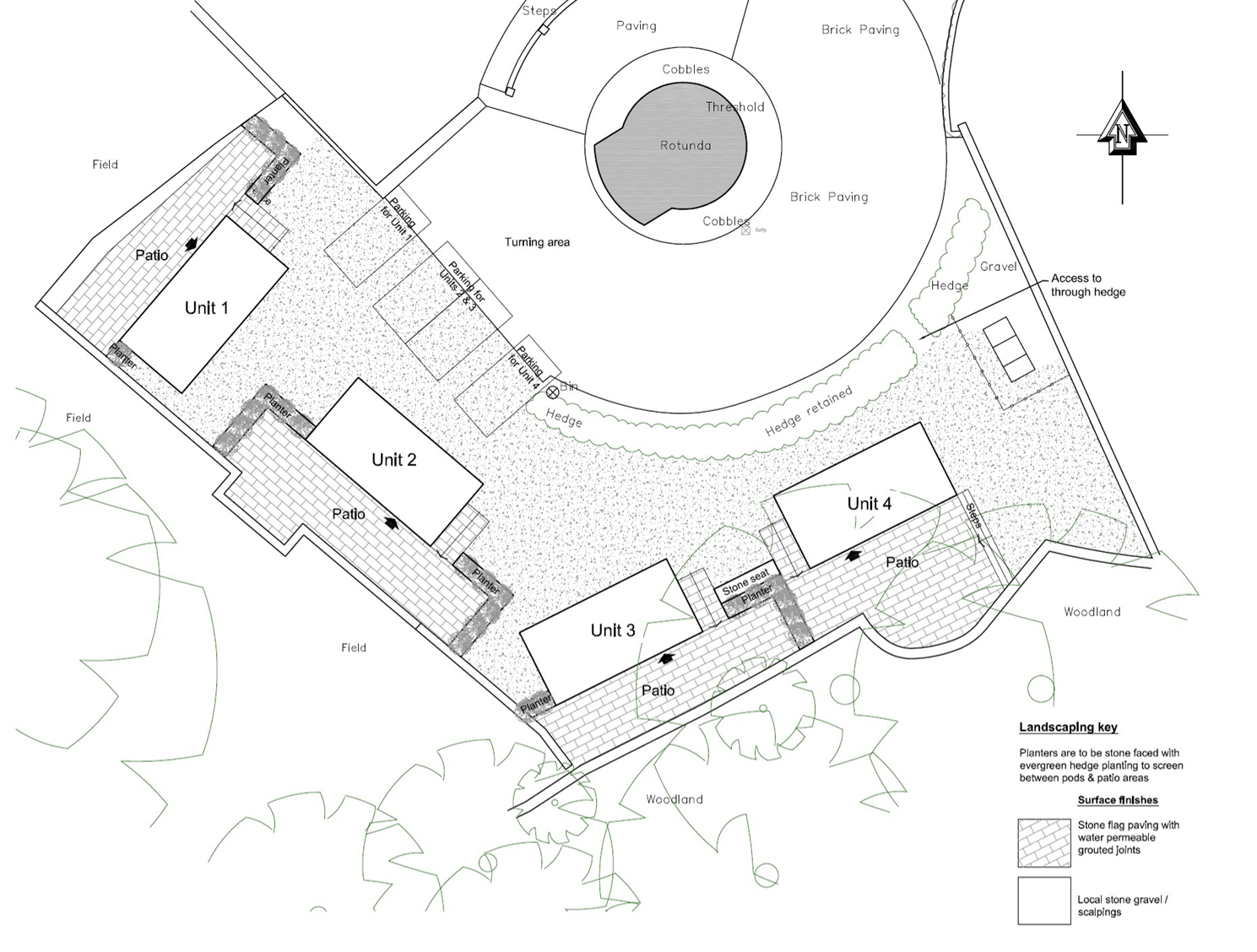 Boundary with Alloa
Boundary with Holly Beck Hall and ASNW